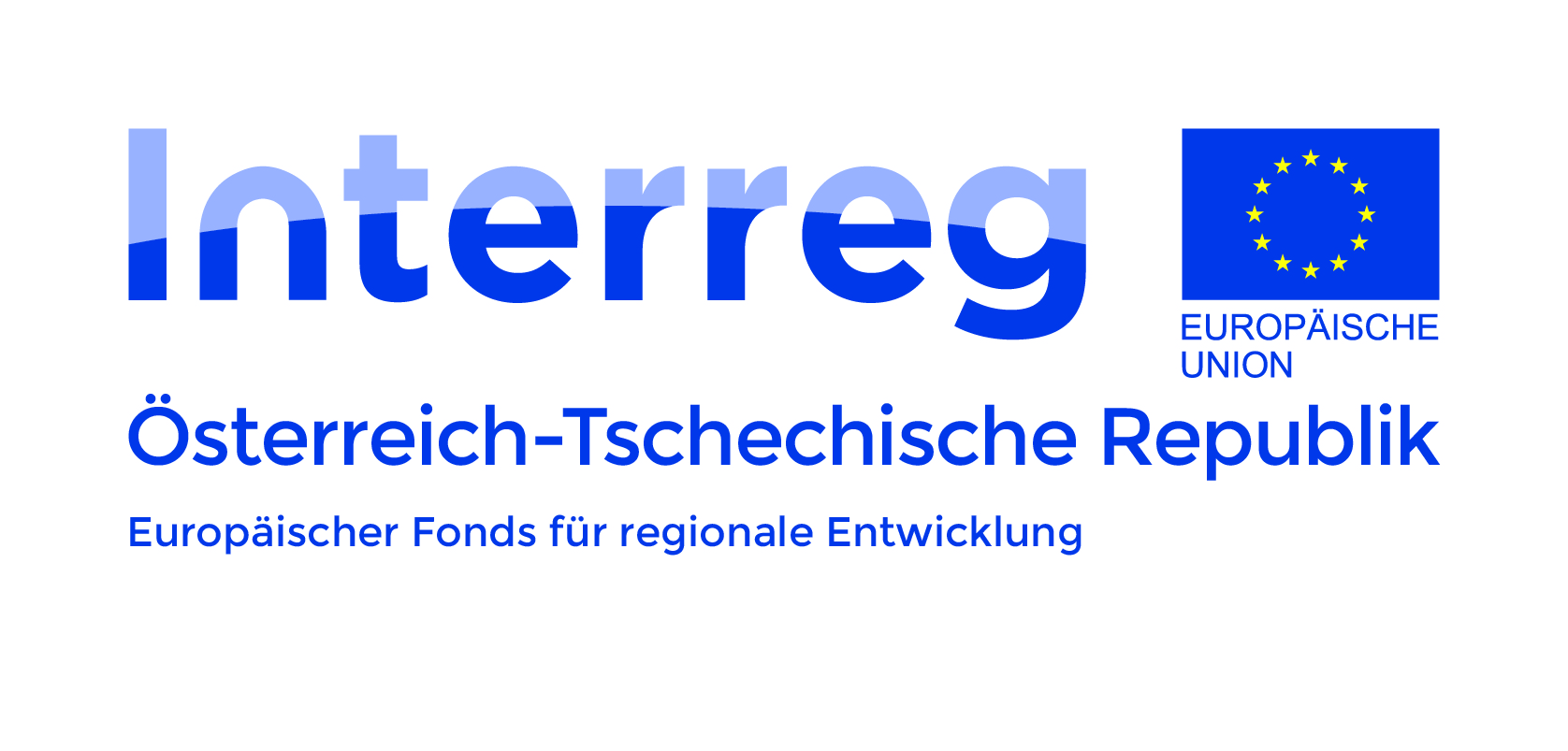 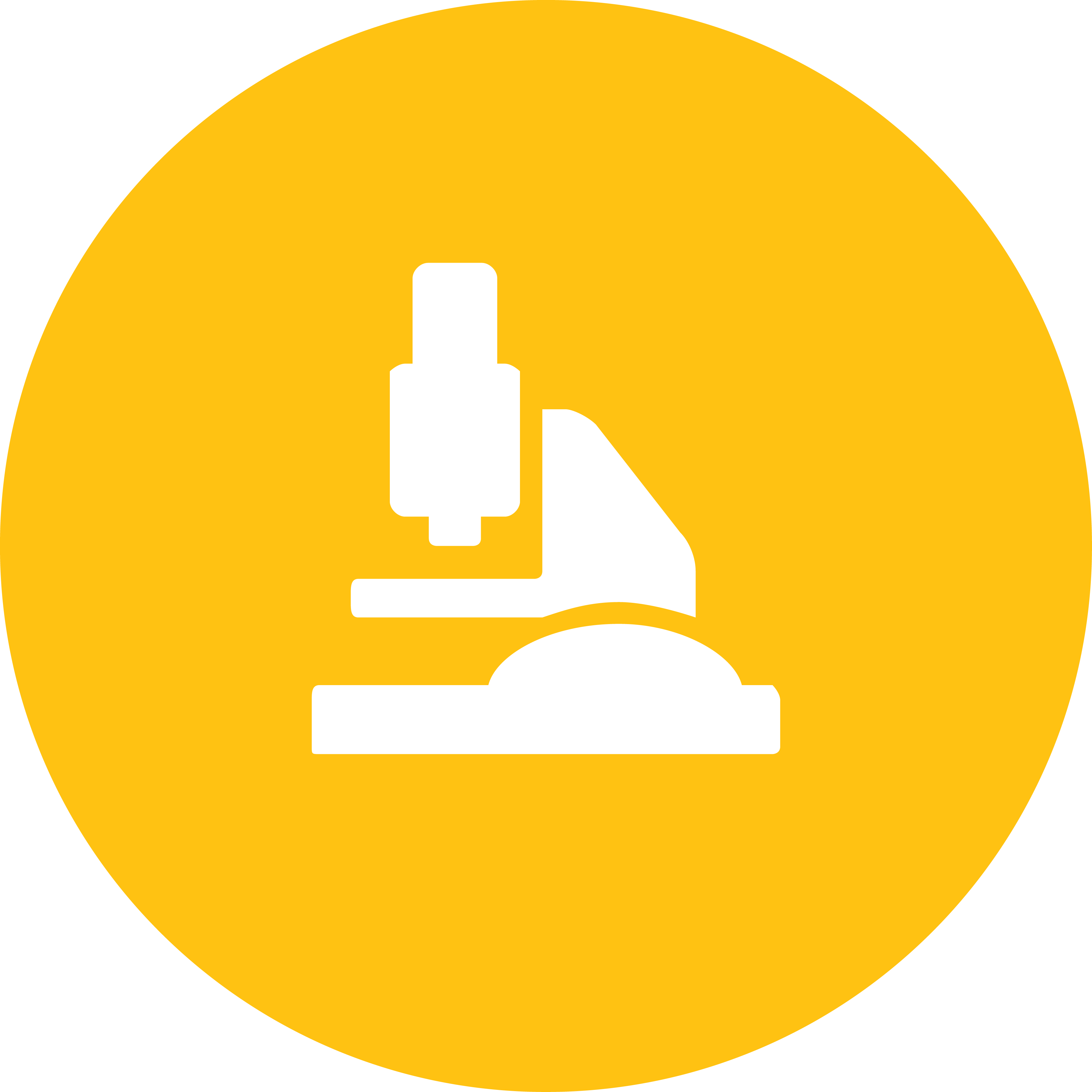 Projekt zur Stärkung von Forschung, technologischer Entwicklung und Innovation
PROJEKTAKRONYMPROJEKTNUMMER
Platz für eine Grafik
Hauptziel
Kurze Projektbeschreibung


EFRE-Förderung in EUR:
Projektlaufzeit:
www.at-cz.eu/XXX
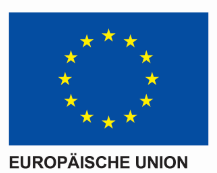 Partnerlogo
(niedriger oder schmäler als EU-Flagge)
Partnerlogo
(niedriger oder schmäler als EU-Flagge)
Kofinanziert aus Mitteln des Europäischen Fonds für regionale Entwicklung
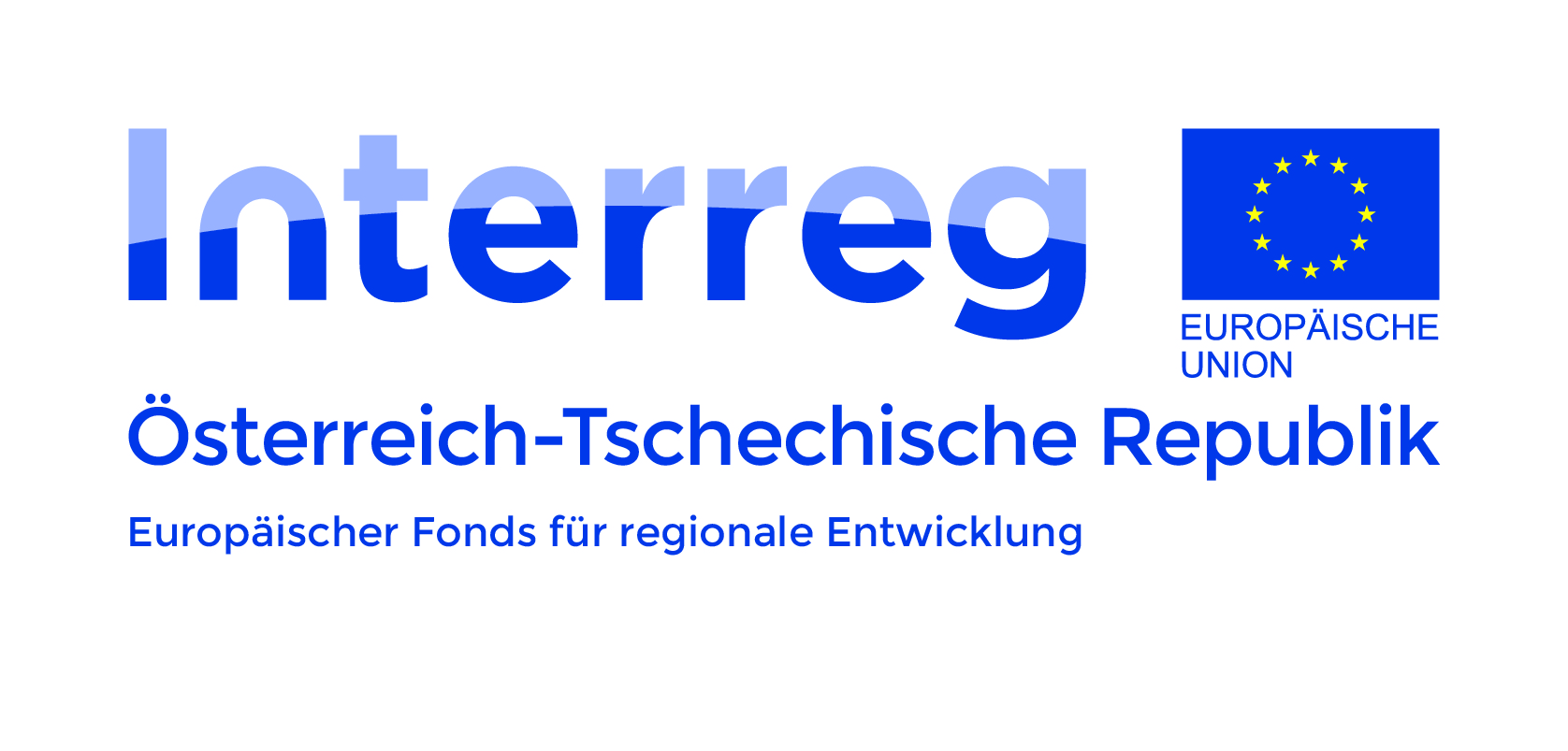 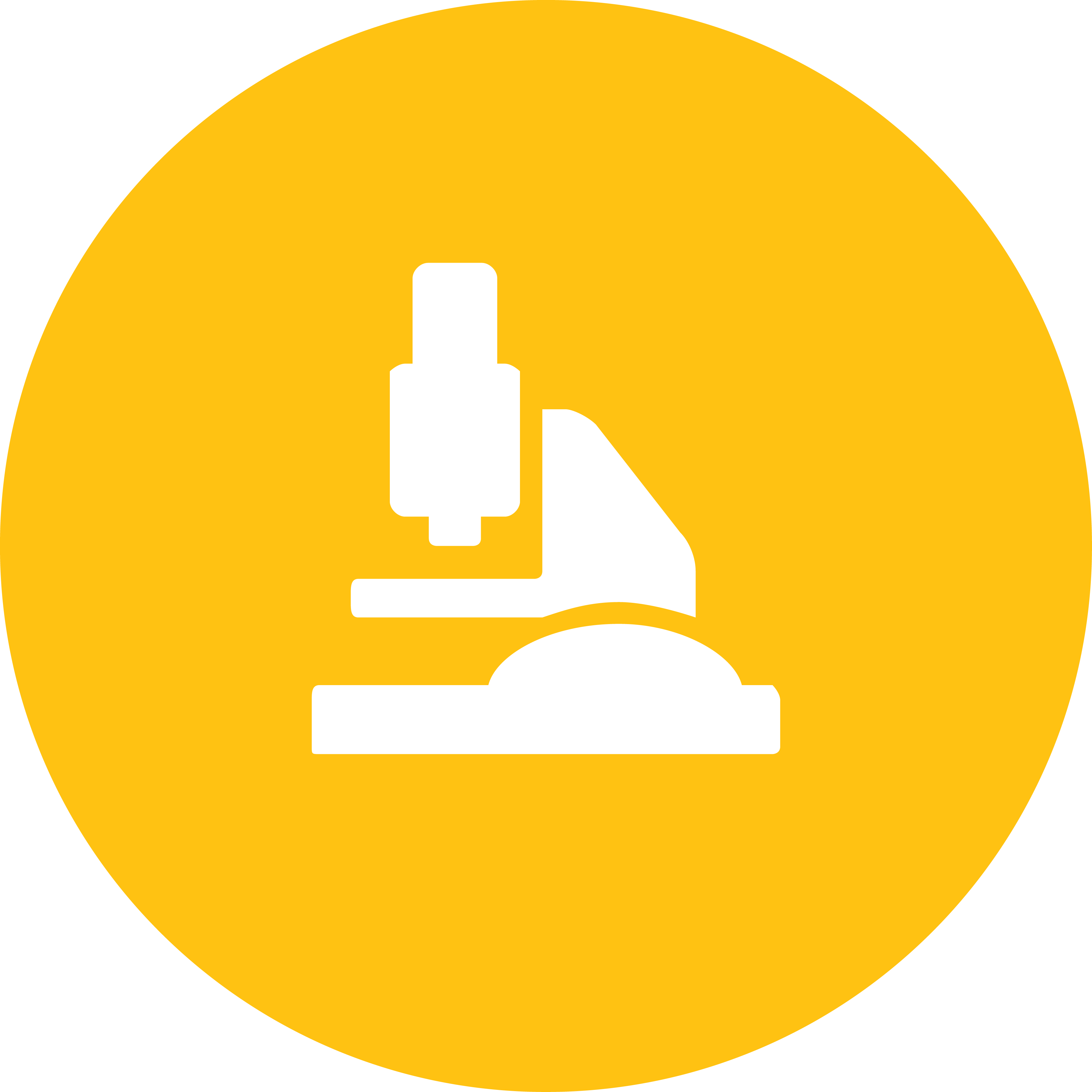 Projekt zur Stärkung von Forschung, technologischer Entwicklung und Innovation
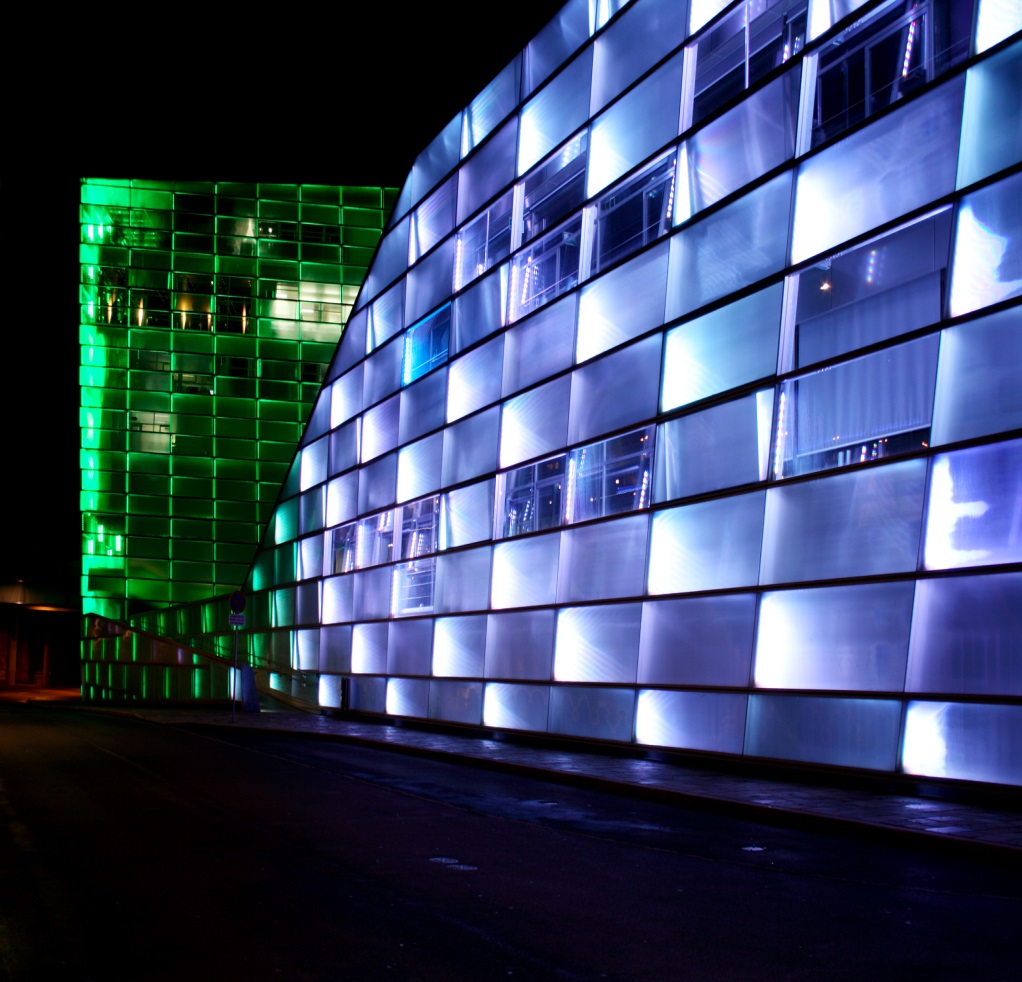 PROJEKTAKRONYMPROJEKTNUMMER
Hauptziel
Kurze Projektbeschreibung


EFRE-Förderung in EUR: 
Projektlaufzeit:
www.at-cz.eu/XXX
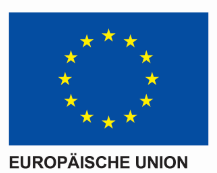 Partnerlogo
(niedriger oder schmäler als EU-Flagge)
Partnerlogo
(niedriger oder schmäler als EU-Flagge)
Kofinanziert aus Mitteln des Europäischen Fonds für regionale Entwicklung
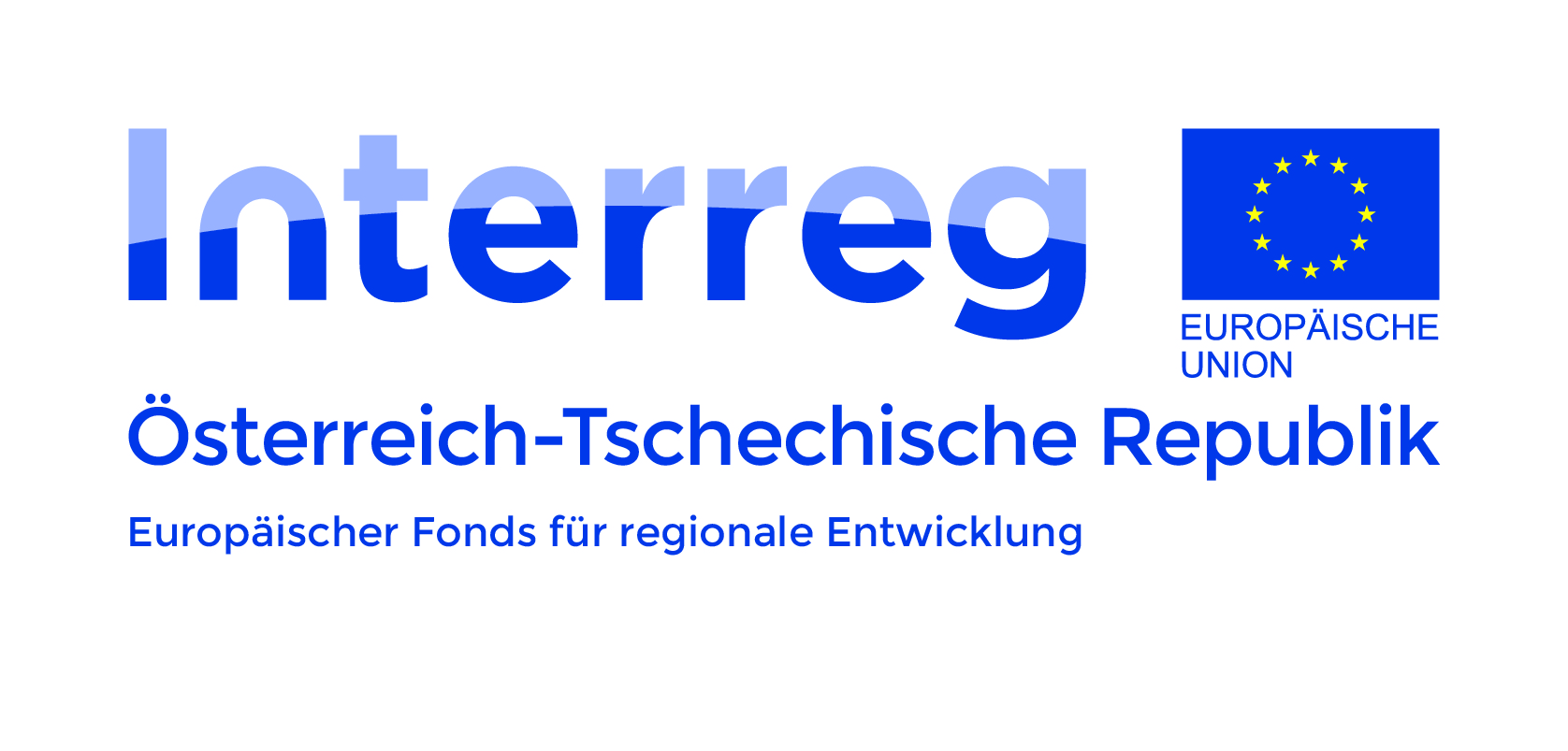 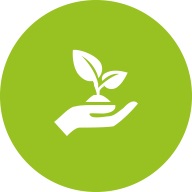 Projekt zur Stärkung von Umwelt und Ressourcen
PROJEKTAKRONYMPROJEKTNUMMER
Platz für eine Grafik
Hauptziel
Kurze Projektbeschreibung


EFRE-Förderung in EUR: 
Projektlaufzeit:
www.at-cz.eu/XX
www.at-cz.eu/XXX
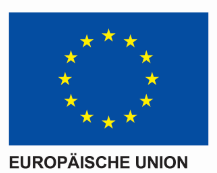 Partnerlogo
(niedriger oder schmäler als EU-Flagge)
Partnerlogo
(niedriger oder schmäler als EU-Flagge)
Kofinanziert aus Mitteln des Europäischen Fonds für regionale Entwicklung
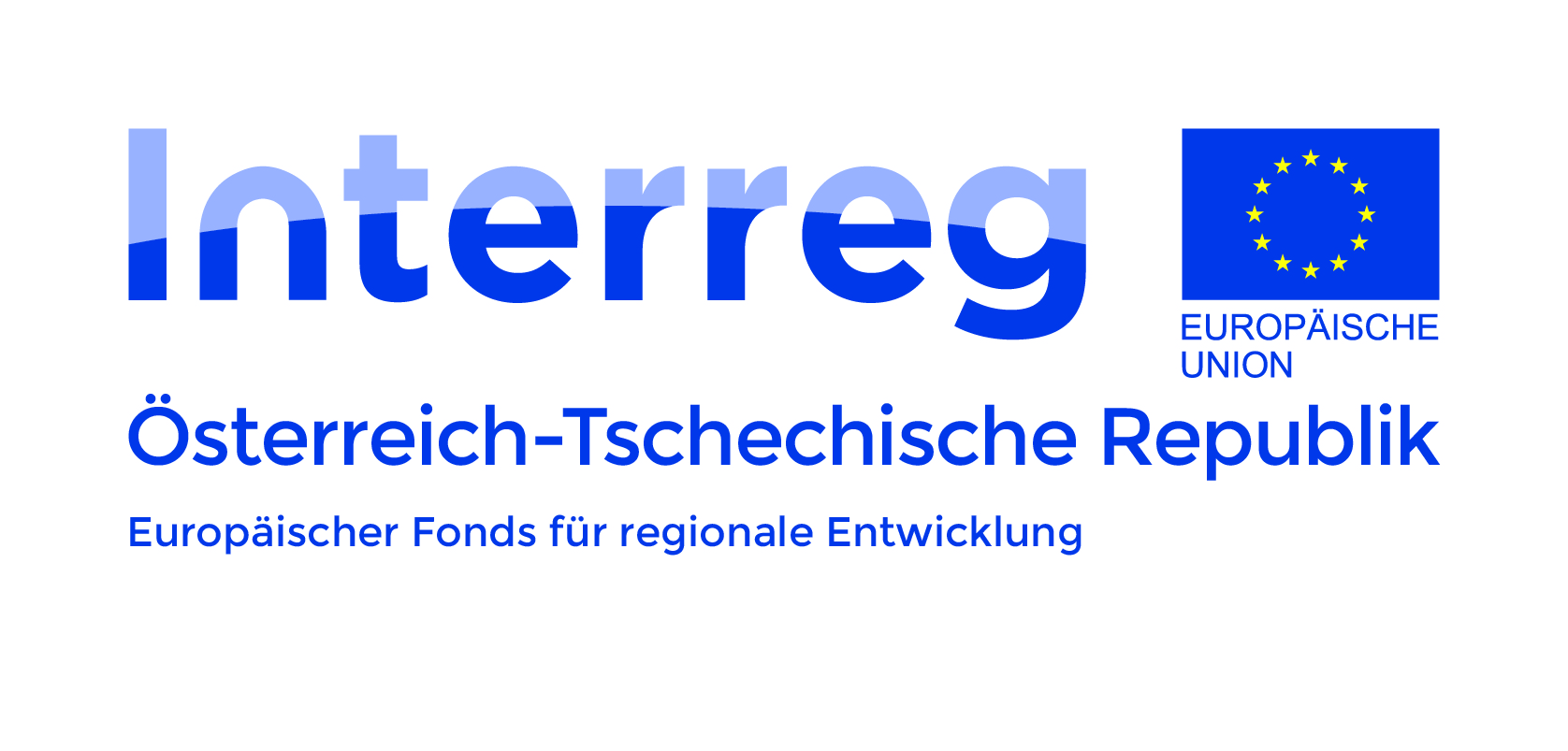 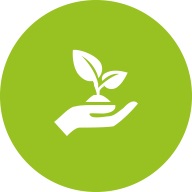 Projekt zur Stärkung von Umwelt und Ressourcen
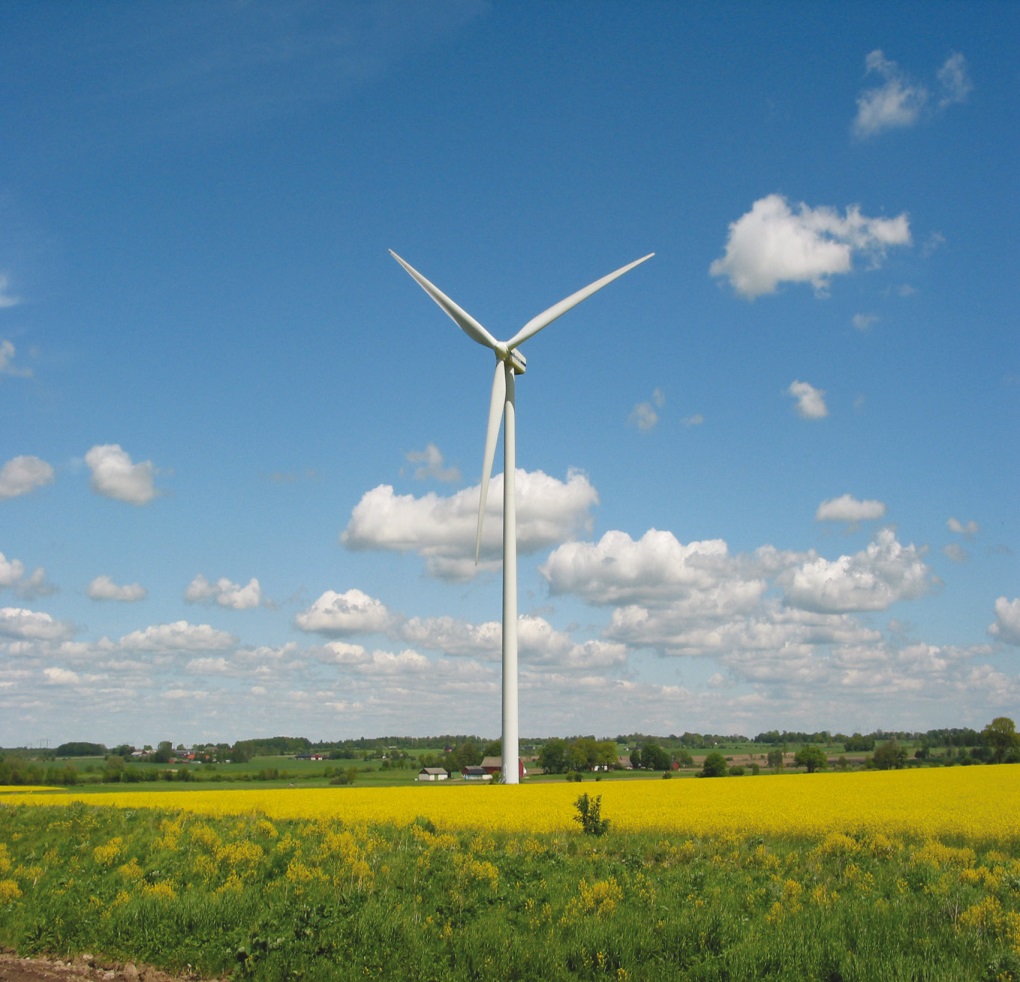 PROJEKTAKRONYMPROJEKTNUMMER
Hauptziel
Kurze Projektbeschreibung


EFRE-Förderung in EUR: 
Projektlaufzeit:
www.at-cz.eu/XXX
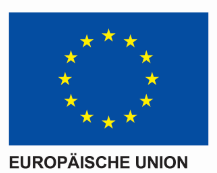 Partnerlogo
(niedriger oder schmäler als EU-Flagge)
Partnerlogo
(niedriger oder schmäler als EU-Flagge)
Kofinanziert aus Mitteln des Europäischen Fonds für regionale Entwicklung
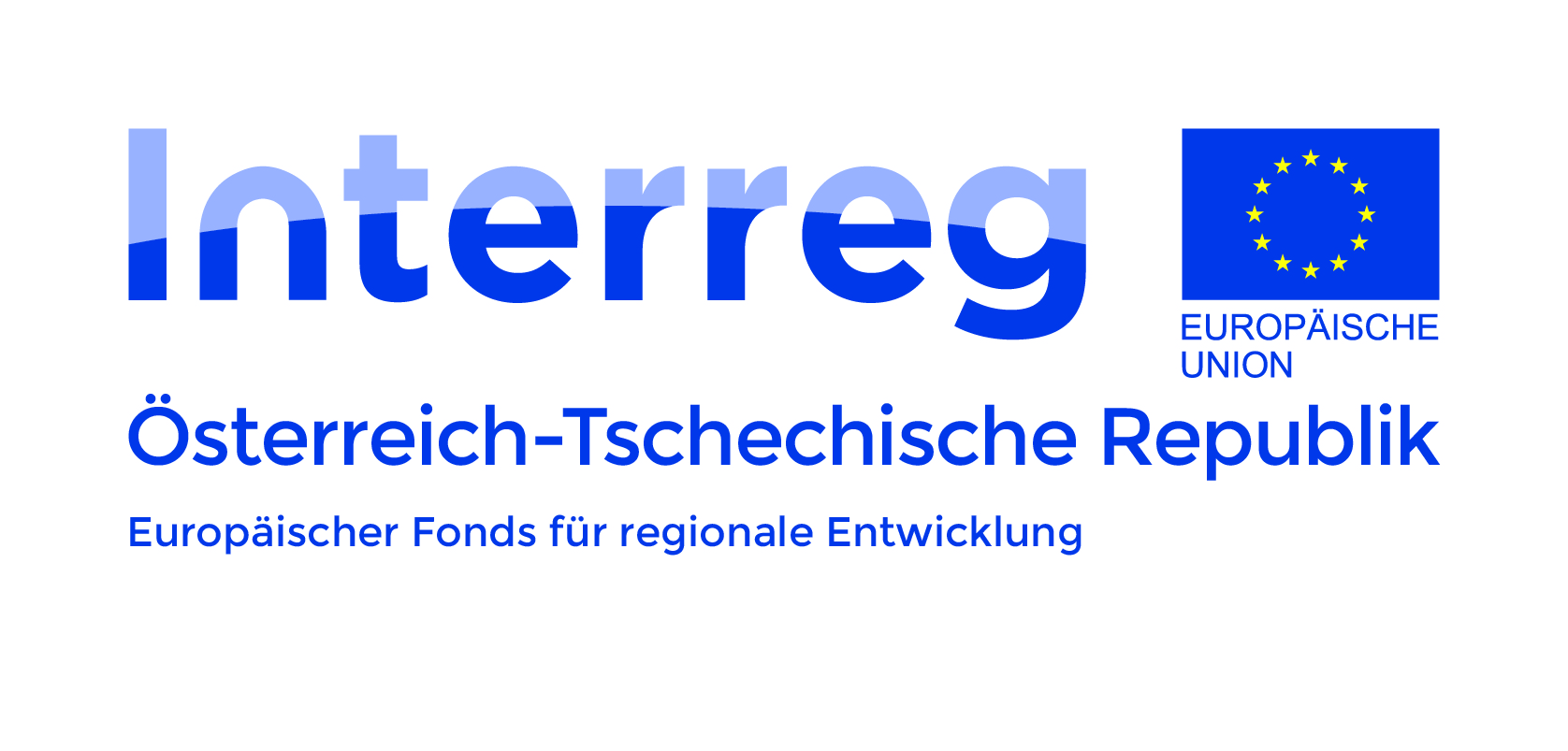 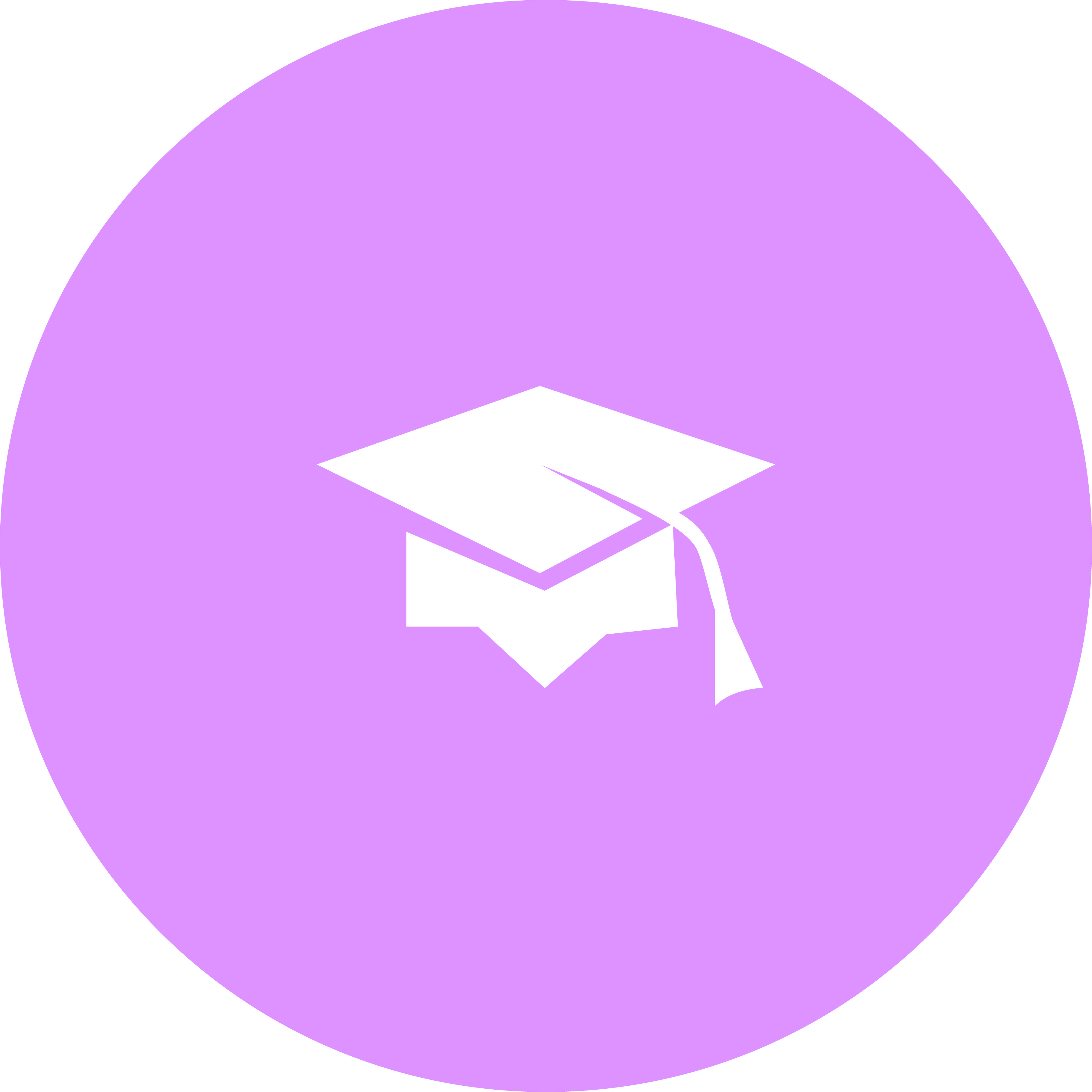 Projekt zur Entwicklung von Humanressourcen
PROJEKTAKRONYMPROJEKTNUMMER
Platz für eine Grafik
Hauptziel
Kurze Projektbeschreibung


EFRE-Förderung in EUR: 
Projektlaufzeit:
www.at-cz.eu/XXX
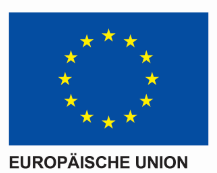 Partnerlogo
(niedriger oder schmäler als EU-Flagge)
Partnerlogo
(niedriger oder schmäler als EU-Flagge)
Kofinanziert aus Mitteln des Europäischen Fonds für regionale Entwicklung
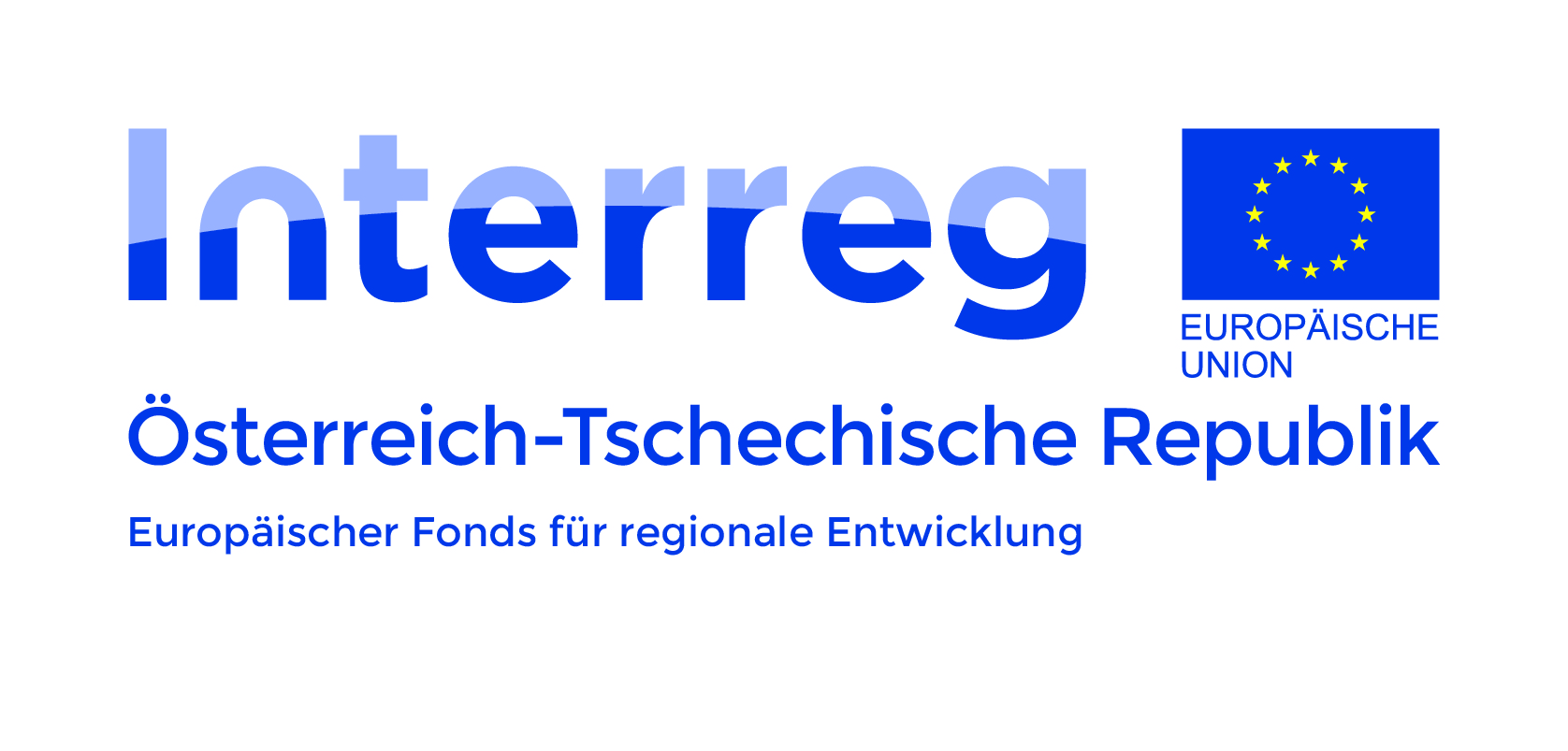 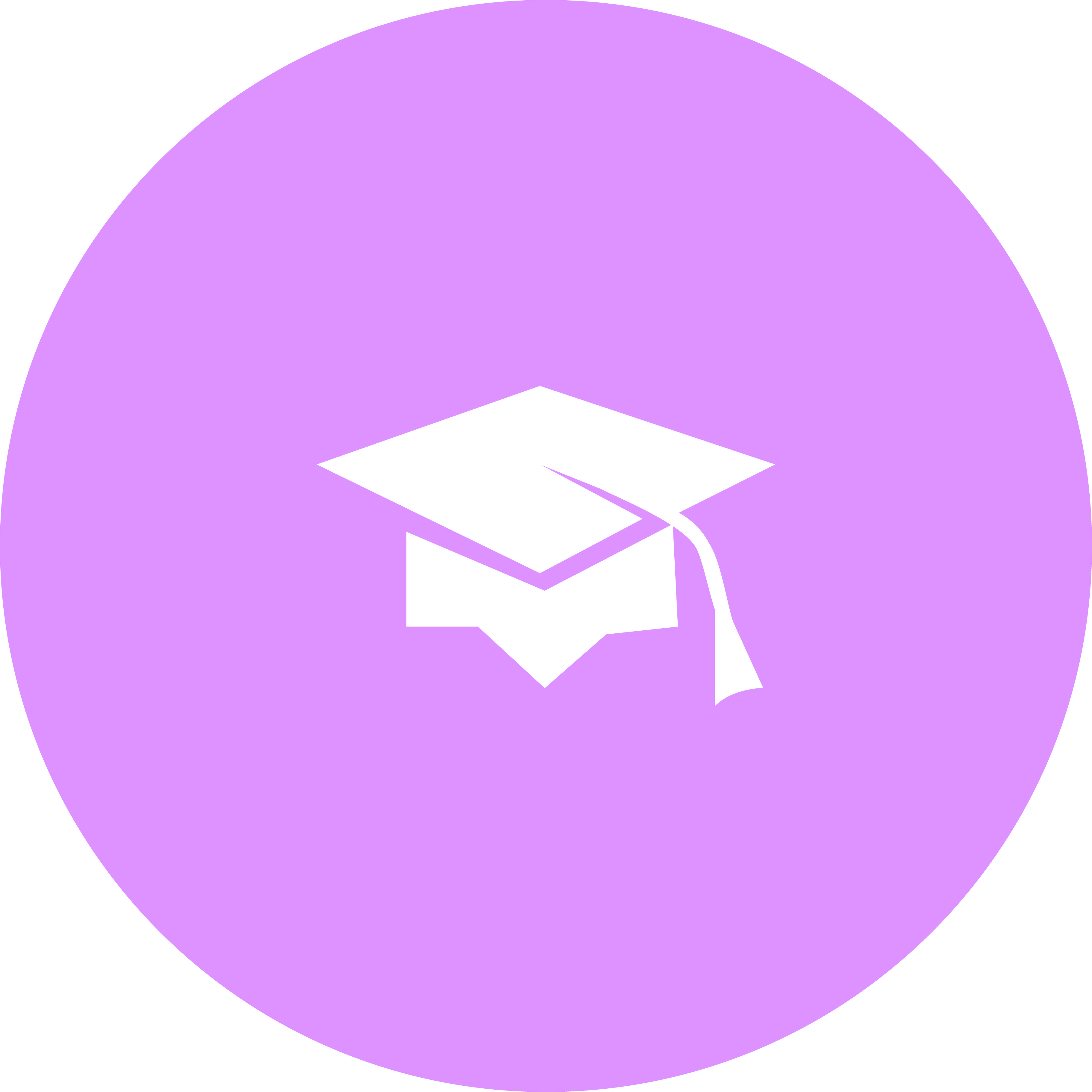 Projekt zur Entwicklung von Humanressourcen
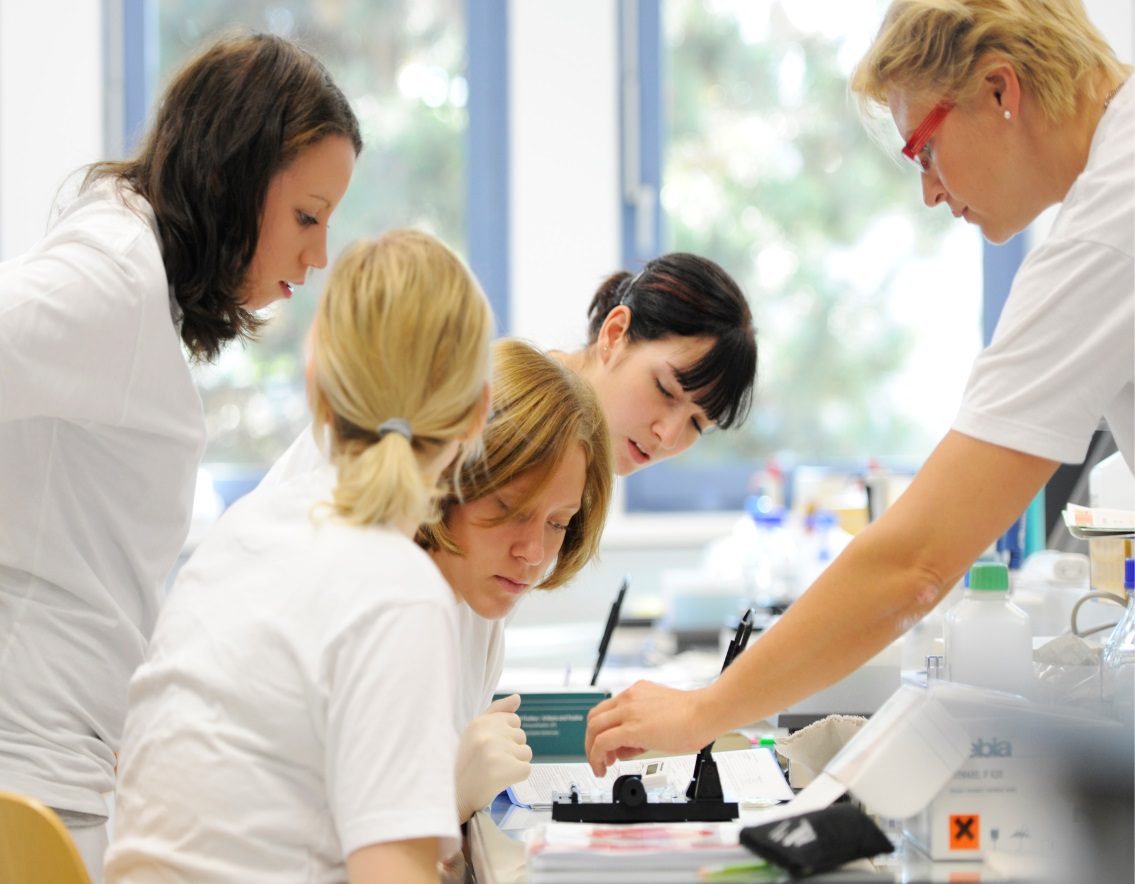 PROJEKTAKRONYMPROJEKTNUMMER
Hauptziel
Kurze Projektbeschreibung


EFRE-Förderung in EUR: 
Projektlaufzeit:
www.at-cz.eu/XXX
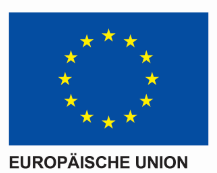 Partnerlogo
(niedriger oder schmäler als EU-Flagge)
Partnerlogo
(niedriger oder schmäler als EU-Flagge)
Kofinanziert aus Mitteln des Europäischen Fonds für regionale Entwicklung
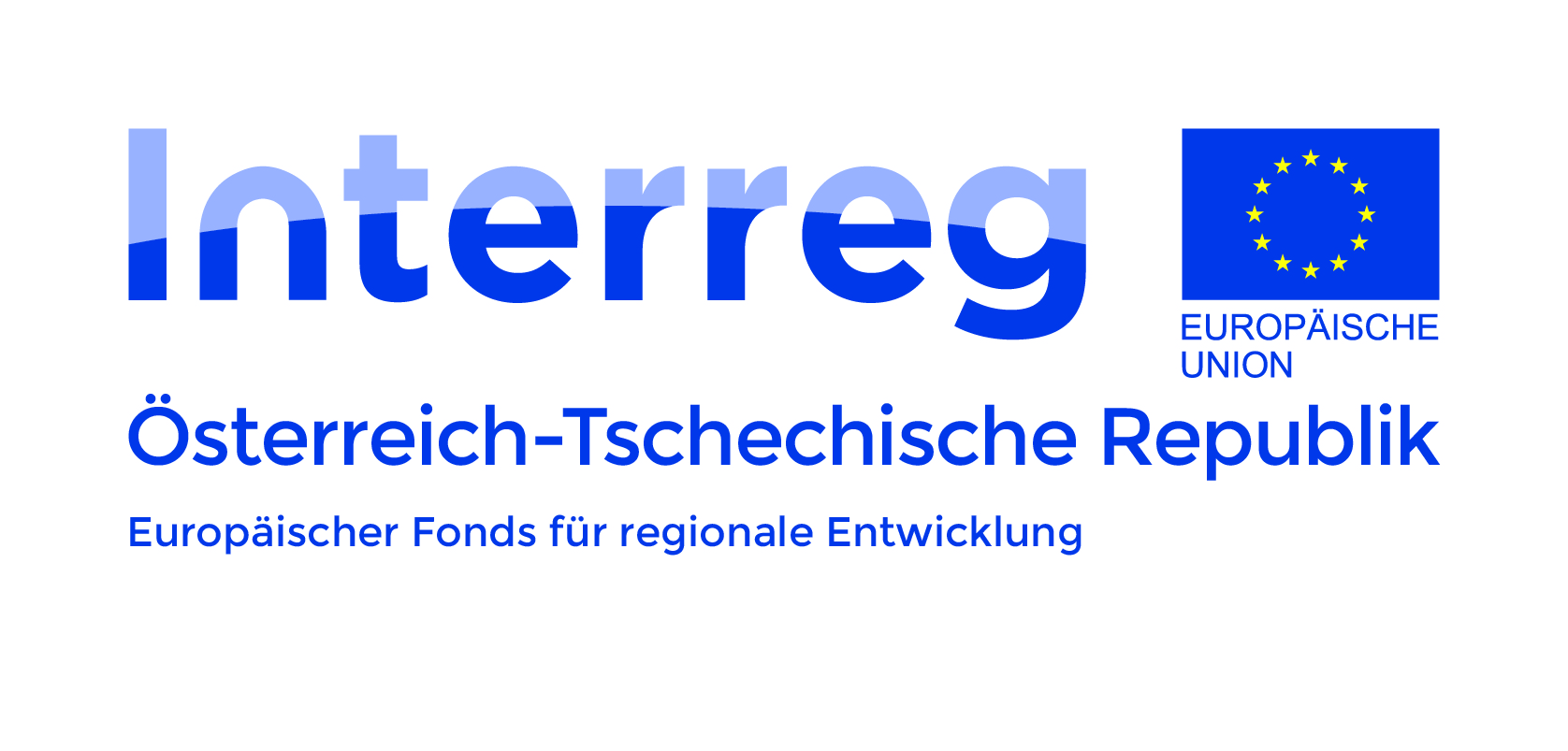 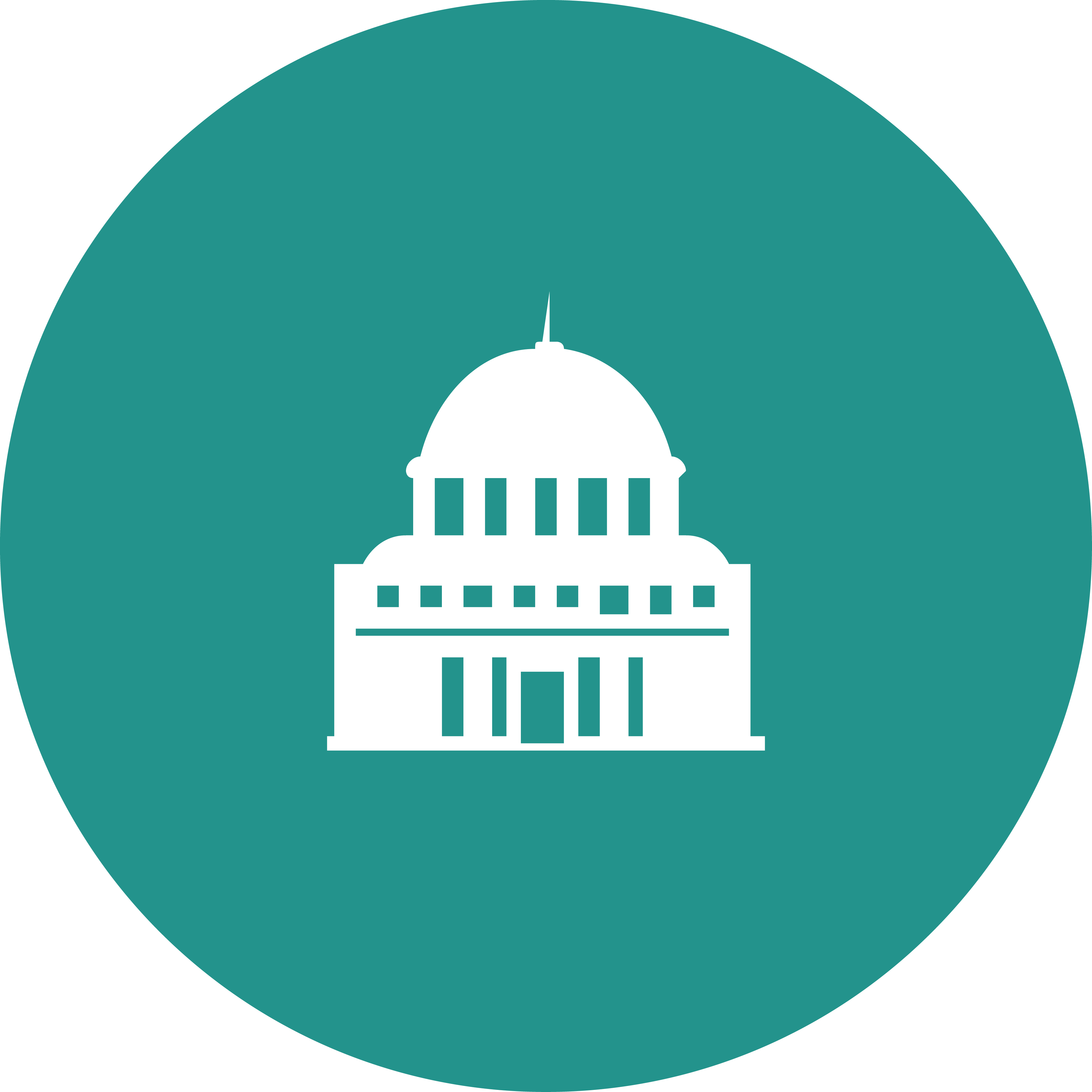 Projekt zur Stärkung nachhaltiger Netzwerke und institutioneller Kooperation
PROJEKTAKRONYMPROJEKTNUMMER
Platz für eine Grafik
Hauptziel
Kurze Projektbeschreibung


EFRE-Förderung in EUR: 
Projektlaufzeit:
www.at-cz.eu/XXX
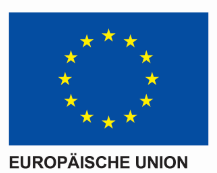 Partnerlogo
(niedriger oder schmäler als EU-Flagge)
Partnerlogo
(niedriger oder schmäler als EU-Flagge)
Kofinanziert aus Mitteln des Europäischen Fonds für regionale Entwicklung
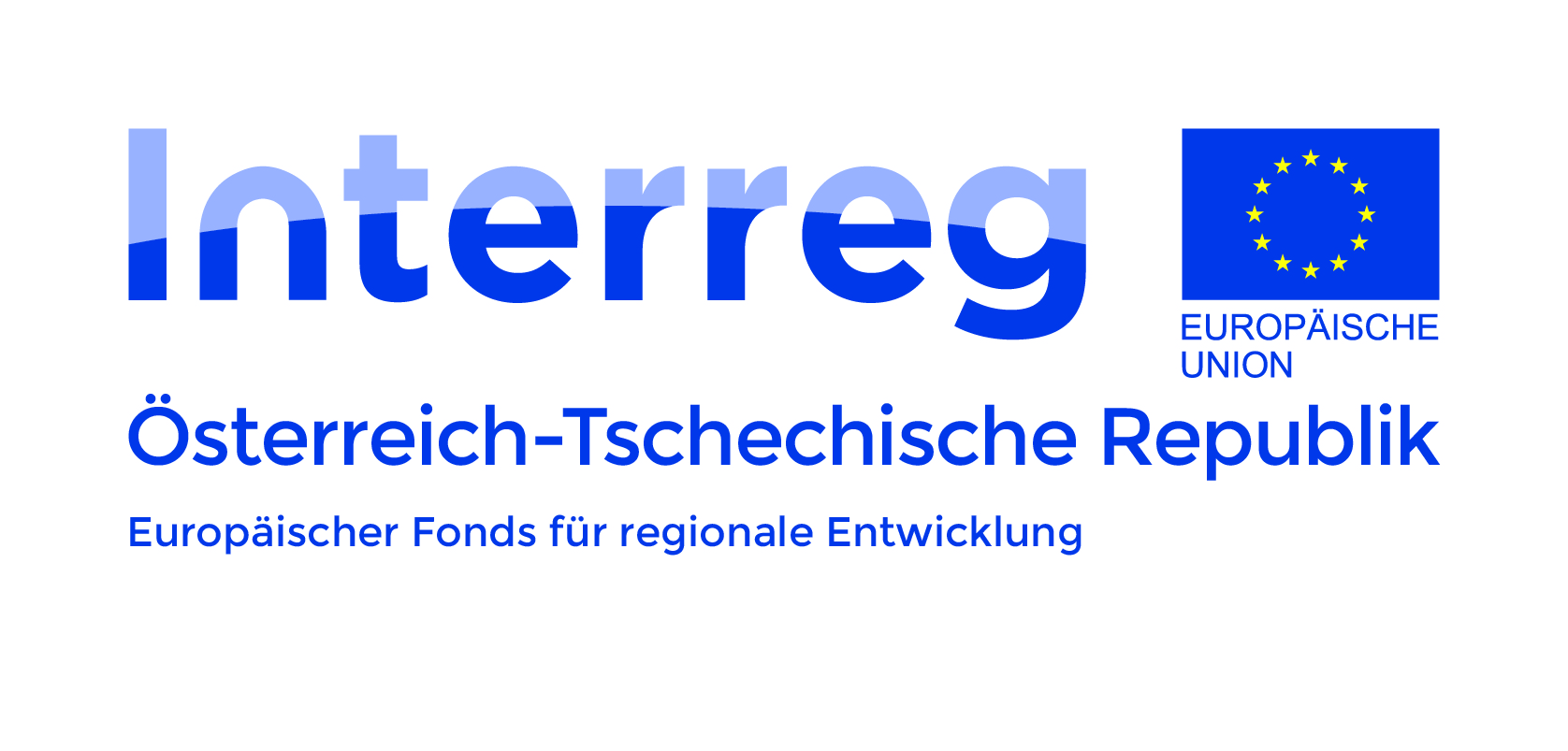 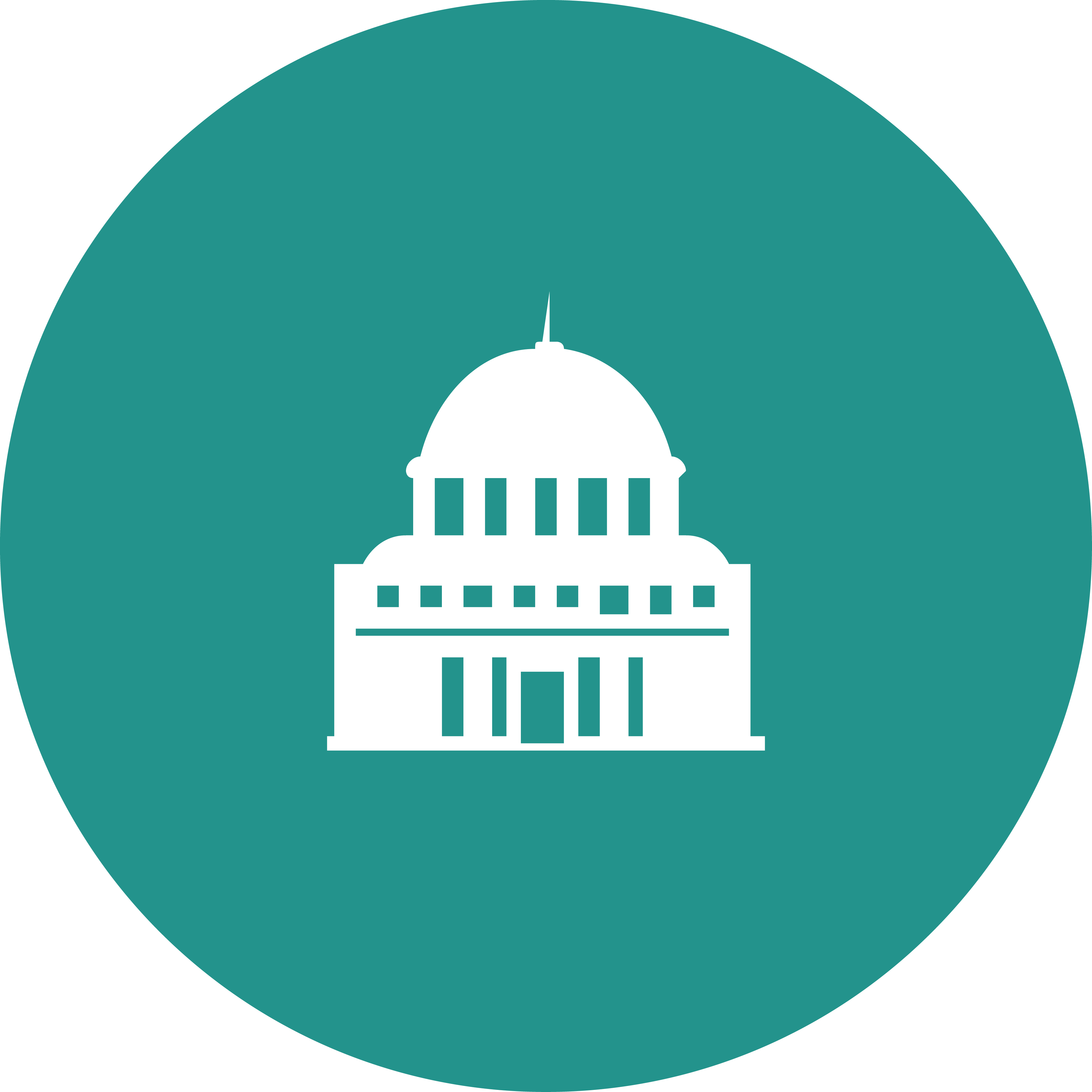 Projekt zur Stärkung nachhaltiger Netzwerke und institutioneller Kooperation
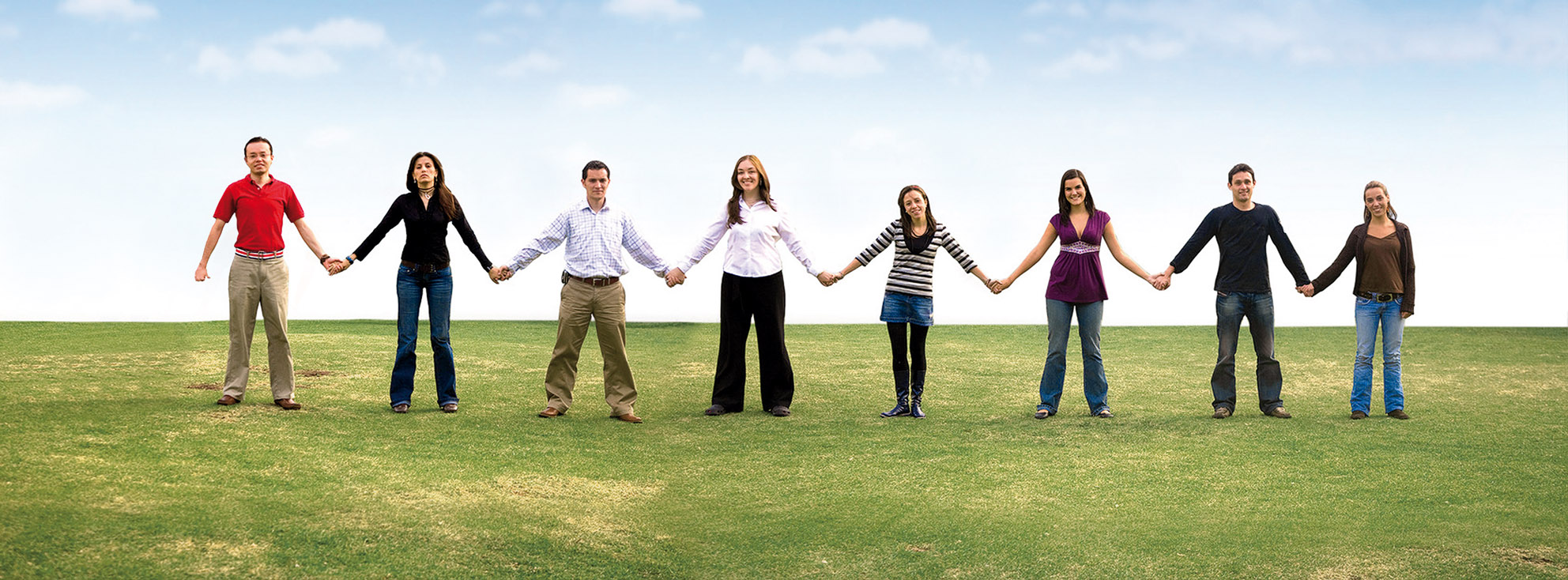 PROJEKTAKRONYMPROJEKTNUMMER
Hauptziel
Kurze Projektbeschreibung


EFRE-Förderung in EUR: 
Projektlaufzeit:
www.at-cz.eu/XXX
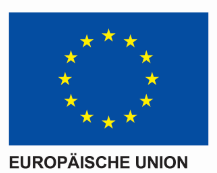 Partnerlogo
(niedriger oder schmäler als EU-Flagge)
Partnerlogo
(niedriger oder schmäler als EU-Flagge)
Kofinanziert aus Mitteln des Europäischen Fonds für regionale Entwicklung